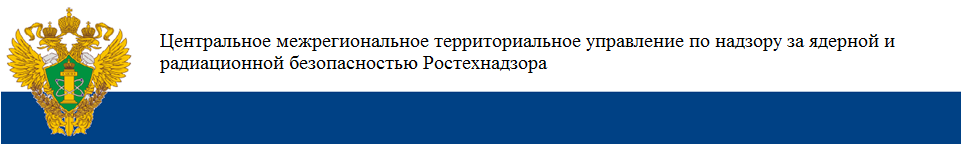 ОТДЕЛ НАДЗОРНОЙ И РАЗРЕШИТЕЛЬНОЙ ДЕЯТЕЛЬНОСТИ ПО ЯДЕРНОЙ И РАДИАЦИОННОЙ БЕЗОПАСНОСТИ ИССЛЕДОВАТЕЛЬСКИХ ЯДЕРНЫХ УСТАНОВОК И БИЛИБИНСКОЙ АТОМНОЙ СТАНЦИИ
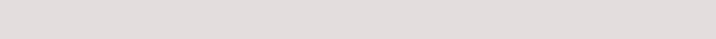 1
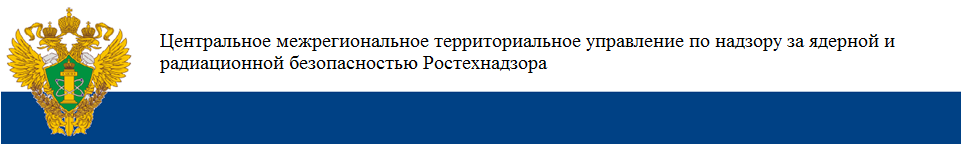 Лист № 1

В соответствии с положением об отделе, утвержденного приказом руководителя Центрального МТУ по надзору за ЯРБ Ростехнадзора от 07.04.2023 года, отдел осуществляет следующие основные полномочия:
в установленной сфере деятельности на ядерно и радиационно-опасных объектах, расположенных  на территории города Москвы, Московской области, города Севастополь,  Калужской области, а также на территории Чукотского автономного округа (только в части надзора и контроля за ядерной, радиационной и технической безопасностью Билибинской АЭС):
- организация и проведение проверок (инспекций) соблюдения юридическими лицами и индивидуальными предпринимателями требований законодательства Российской Федерации, нормативных правовых актов Российской Федерации, норм и правил в области использовании атомной энергии;
- осуществление контроля и надзора:
- за соблюдением норм и правил в области использования атомной энергии, условий действия лицензий на деятельность в области использования атомной энергии, разрешений на право ведения работ в области использования атомной энергии;
- за ядерной, радиационной и технической безопасностью на объектах использования атомной энергии;
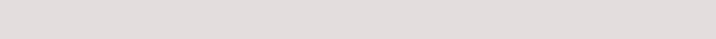 2
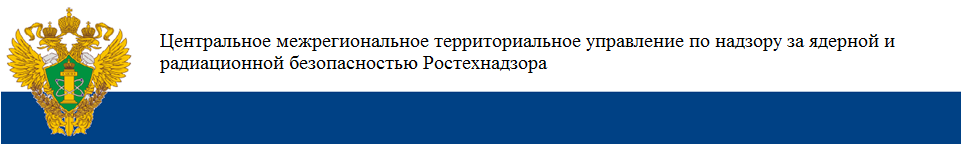 Лист № 2

- за физической защитой ядерных установок, радиационных источников, пунктов хранения ядерных материалов и радиоактивных веществ, хранилищ радиоактивных отходов, за системами единого государственного учета и контроля ядерных материалов, радиоактивных веществ, радиоактивных отходов;
- за выполнением международных обязательств Российской Федерации в области обеспечения безопасности при использовании атомной энергии;
- за соблюдением в пределах компетенции Ростехнадзора требований законодательства Российской Федерации в области обращения с радиоактивными отходами;
- за состоянием антитеррористической защищенности ядерных установок, радиационных источников, пунктов хранения ядерных материалов и радиоактивных веществ, хранилищ радиоактивных отходов;
- за состоянием выполнения требований защиты информации в части своей компетенции;
- за соблюдением требований технических регламентов в установленной сфере деятельности.
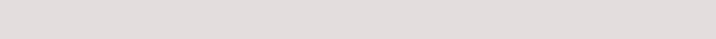 3
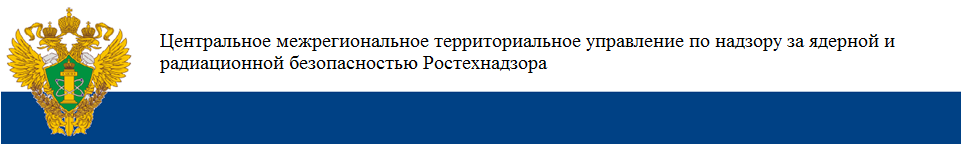 В соответствии с Распоряжением Правительства Российской Федерации от 23 апреля 2012 г. № 610-р все поднадзорные организации включены в перечень объектов использования атомной энергии, в отношении которых вводится режим постоянного государственного надзора
Под надзором отдела находятся 11 организаций
• 5 организаций Росатома:
АО «ГНЦ РФ-ФЭИ»;      
АО «НИФХИ им.
Л.Я. Карпова»;         
АО «НИКИЭТ»;                     
АО «НИИП»;                   
АО «МСЗ»
• 3 организации Минобрнауки:
ФГАОУ ВО «НИЯУ «МИФИ»;
ФГБОУ ВО «НИУ «МЭИ»;
ФГАОУ ВО «СевГУ»
• 1 организации в ведении Правительства РФ:
ФГБУ «НИЦ «Курчатовский институт»
• 1 международная межправительственная организация:
ММО «ОИЯИ»
• филиал АО «Концерн Росэнергоатом»:
 «Билибинская атомная станция»
На территории которых расположены:
  исследовательские реакторы -18; критические стенды -18; подкритические стенды -8
Также отдел осуществляет методическое сопровождение отдела инспекций по надзору за ЯРБ ЗАТО г. Саров
4
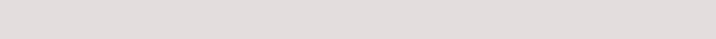 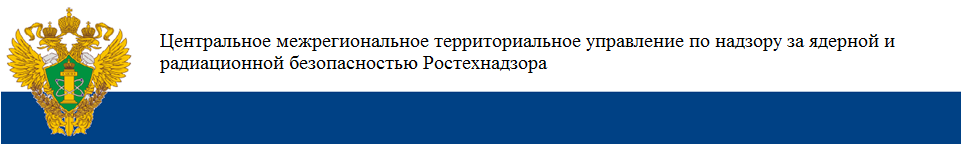 ВЫДАНО ПРЕДПИСАНИЙ

(ПУНКТОВ ПРЕДПИСАНИЙ)
КОЛИЧЕСТВО ПРОВЕДЕННЫХ ПРОВЕРОК

 (ИНСПЕКЦИЙ)
11 (33)
5 (17)
Анализ надзорной деятельности отдела НРДЯРБ ИЯУ и БиАЭСЦентрального МТУ по надзору за ЯРБ Ростехнадзора за 1 квартал 2022 г. и 1 квартал 2023 г.
32
26
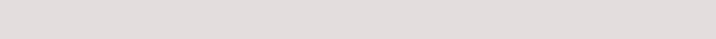 5
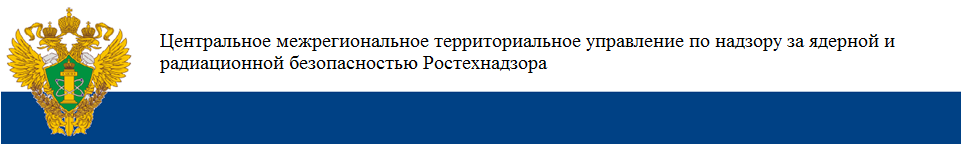 КОЛИЧЕСТВО ПРОВЕДЕННЫХ ПРОВЕРОК  
В  1 КВАРТАЛЕ 2022 г.
КОЛИЧЕСТВО ПРОВЕДЕННЫХ ПРОВЕРОК  
В 1 КВАРТАЛЕ 2023 г.
Анализ надзорной деятельности отдела НРДЯРБ ИЯУ и БиАЭС Центрального МТУ по надзору за ЯРБ Ростехнадзора за 2023 г. 
и 2023 г.
Внеплановых проверок по поручению центрального аппарата Ростехнадзора – 1
Внеплановых проверок по распоряжению руководителя Центрального МТУ по надзору за ЯРБ – 10
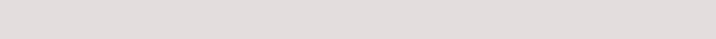 6
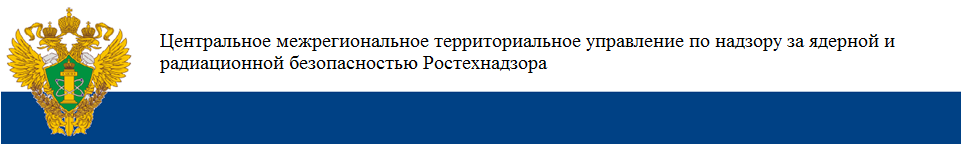 НАРУШЕНИЯ В РАБОТЕ ИЯУ
НАРУШЕНИЯ В РАБОТЕ БиАЭС
В  1 квартале 2023 г. нарушений не было.
В 1  квартале 2022 г. нарушений не было.
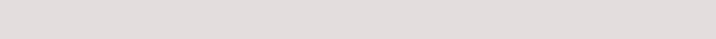 7
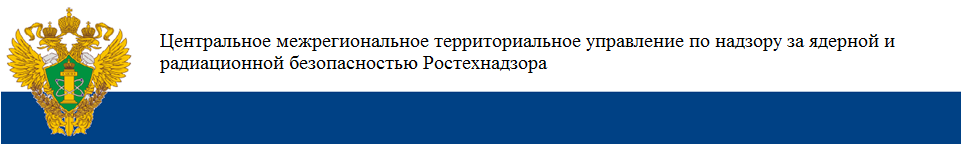 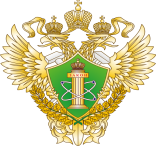 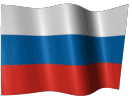 Центральное МТУ по надзору за ЯРБ Ростехнадзора
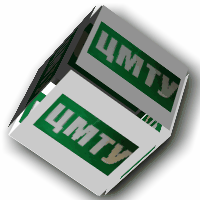 ОБЩАЯ СУММА  ШТРАФОВ ПО АДМИНИСТРАТИВНЫМ ПРАВОНАРУШЕНИЯМ (ТЫС.РУБ.)
ВОЗБУЖДЕНО ДЕЛ ОБ
АДМИНИСТРАТИВНЫХ ПРАВОНАРУШЕНИЯХ
на должностной лицо АО «ГНЦ РФ - ФЭИ» ч.1 ст. 9.6 КоАП
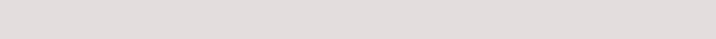 8
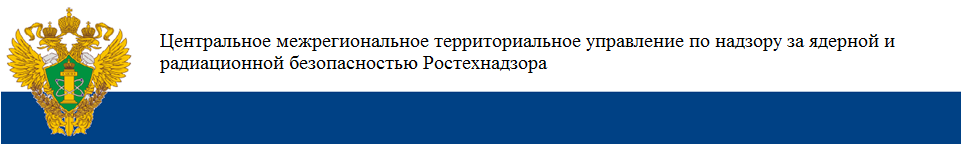 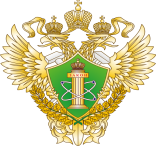 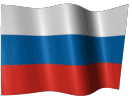 Центральное МТУ по надзору за ЯРБ Ростехнадзора
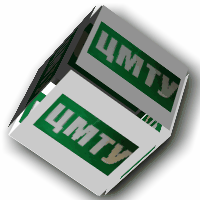 КОЛИЧЕСТВО ВЫДАННЫХ РАЗРЕШЕНИЙ НА ПРАВО ВЕДЕНИЯ РАБОТ 
В ОБЛАСТИ ИСПОЛЬЗОВАНИЯ АТОМНОЙ ЭНЕРГИИ РАБОТНИКАМ ОБЪЕКТОВ ИСПОЛЬЗОВАНИЯ АТОМНОЙ ЭНЕРГИИ
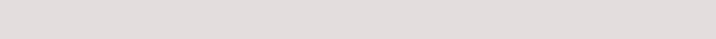 9
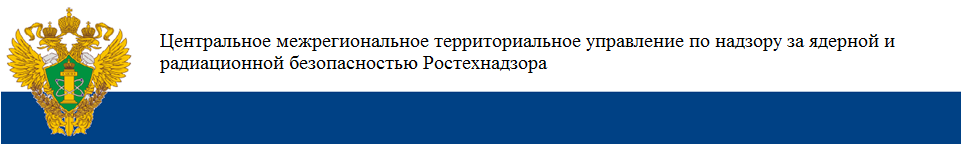 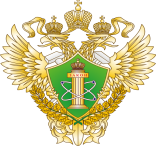 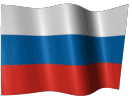 Центральное МТУ по надзору за ЯРБ Ростехнадзора
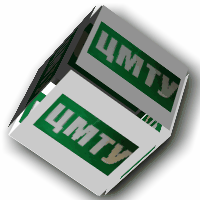 Штатная численность отдела по штату / в наличии:
Начальник отдела -0/0;
Заместитель начальника -1/1;
Главный государственный инспектор -3/3;
Государственный инспектор -6/4;
Старший специалист 1 разряда -1/1.
Итого: 12/9.
    В соответствии с приказом Центрального МТУ по надзору за ЯРБ Ростехнадзора от 11.01.2021 года № Пр-480-3-о был произведен расчет необходимой штатной численности отдела по РД-20-05-2008, которая должна составлять 12 человек.
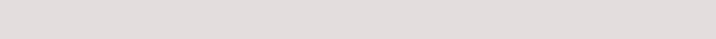 10
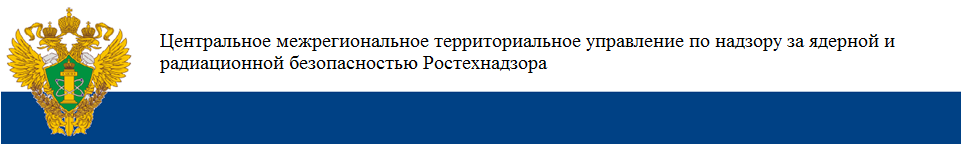 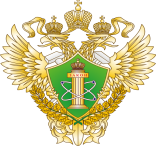 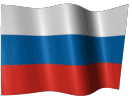 Центральное МТУ по надзору за ЯРБ Ростехнадзора
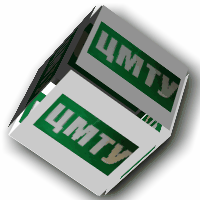 Проблемные вопросы по направлению обеспечения безопасности на АЭС и ИЯУ:
       1.	Недостаточное периодическое централизованное    обучение и повышение квалификации инспекторского состава в учебных центрах.
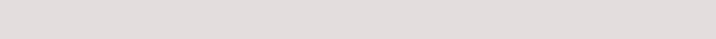 11
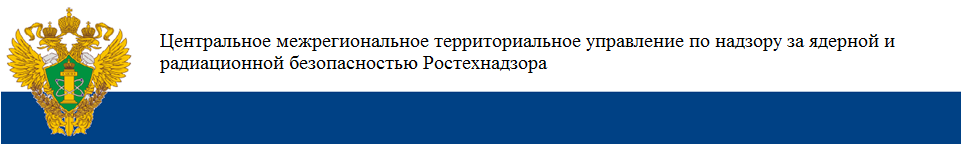 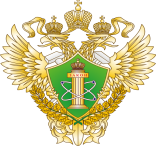 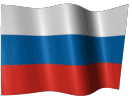 Центральное МТУ по надзору за ЯРБ Ростехнадзора
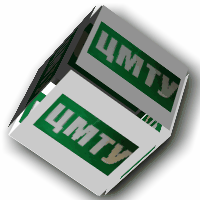 Предложения по улучшению и  совершенствованию выполнения возлагаемых задач:
1.	Для обеспечения деятельности и лучшего информирования инспекторского состава необходима организация семинаров, совещаний, курсов по изучению вопросов ядерной, радиационной, технической безопасности, вопросов обеспечения требований пожарной безопасности, практике и политике Федеральной службы по экологическому, технологическому и атомному надзору.
2.	При вводе новых нормативных документов проводить семинары по их применению c целью исключения возможности наличия противоречивых требований с действующими нормами и правилами в области использования атомной энергии и руководящими документами.
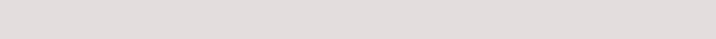 12
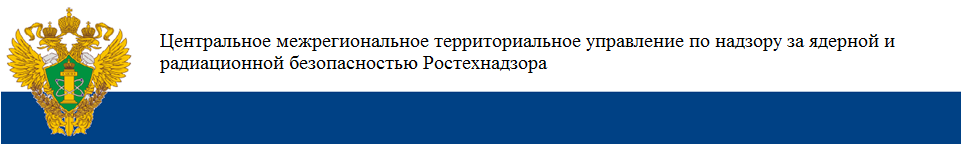 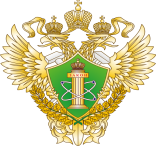 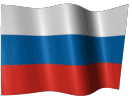 Центральное МТУ по надзору за ЯРБ Ростехнадзора
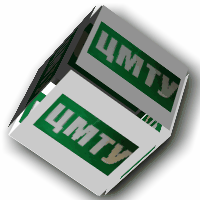 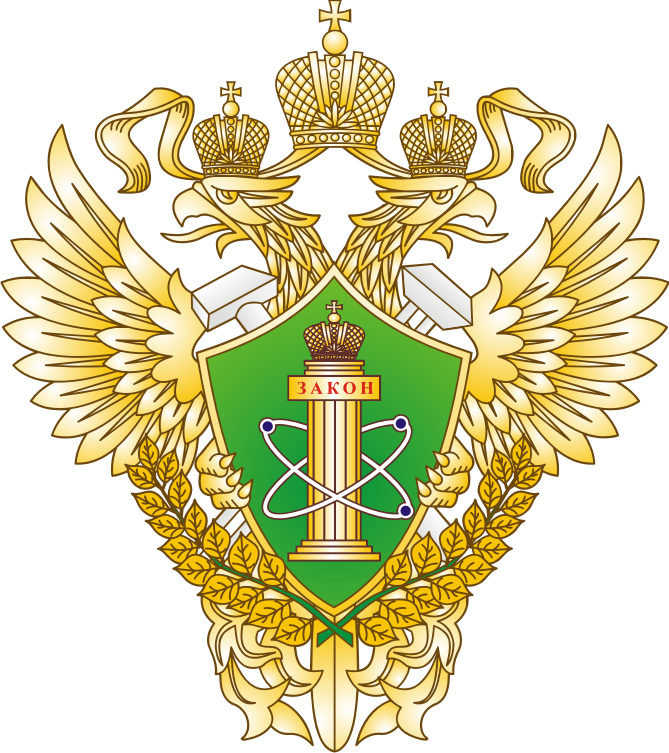 Главный государственный инспектор отдела НРДЯРБ ИЯУ и БиАЭС, 
Капшук Олег Геннадьевич, доклад закончил. 
Спасибо за внимание!
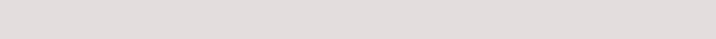 13